Никто не забыт! Ничто не забыто!
Занятие, посвященное дню снятия блокады.
Старшая логопедическая группа №1
27.01.2013 год.
Воспитатель: Марченко Елена Анатольевна.
.

.
В  одном  прекрасном  городе   жила-была  девочка  Таня Савичева. Жила девочка   на  Васильевском  острове  и  была  у  не е  большая  и  дружная семья….
И тут началась  война! На  нашу  страну  напала  фашистская  Германия!
Фашисты стали бомбить наш город. Все вокруг приняло военный вид.  Золотой купол  Исаакиевского собора покрасили зеленой краской….
Скульптуры  укротителей  коней  сняли  с   Аничкова  моста  и закопали  в  землю…
Фашисты  подходили  со всех  сторон, кольцо  вокруг    города  смыкалось!
Все  дороги,  ведущие  к  городу,  были  перерезаны.  Осталась  одна  по  Ладожскому  озеру.
Наступила  холодная  блокадная  зима!
Вот  такой  кусочек  хлеба  выдавали  жителю  блокадного  Ленинграда.  И  все… Больше  ничего,  только  вода  из  Невы.
Всю  зиму в домах не было  отопления,  света,  воды…
Каждую  ночь  гул  самолетов,  разрывы  бомб…
Наверное,  никогда  еще  не  было  так  холодно  и  страшно….
Давайте,  подойдем друг к другу поближе,  обнимемся  и  согреем  друга  своим  теплом!
Но страна не  забыла  Ленинград!  По  Ладожскому  озеру под  огнем  противника  перевозили  хлеб  в  город, а  обратно  эвакуировали  стариков,  детей,  раненых.
И вот  27  января наш город был  полностью  освобожден  от  блокады
Многие  здания  были  разрушены .  Давайте , попробуем их восстановить!
В  блокадные дни, Под  обстрелом, в  снегу
Не  сдался,  не сдалсяНаш город врагу!
Здесь  гордые,  смелые  люди  живут,И  славится всюду  их  доблестный  труд!
Дети рисуют блокаду.
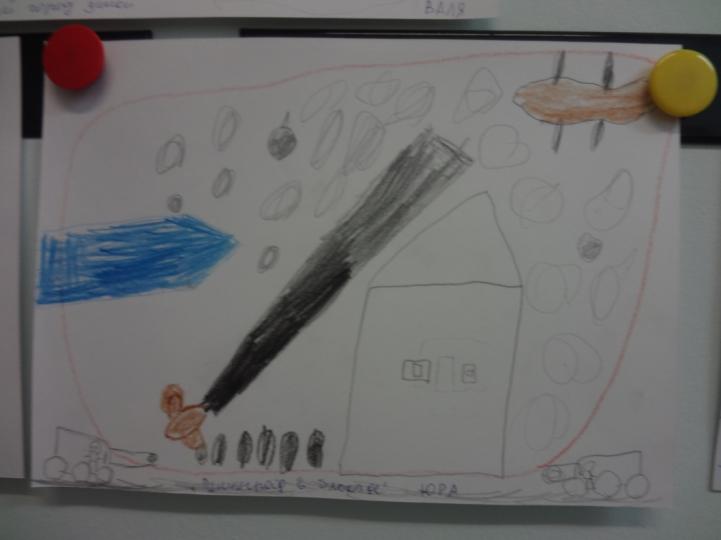 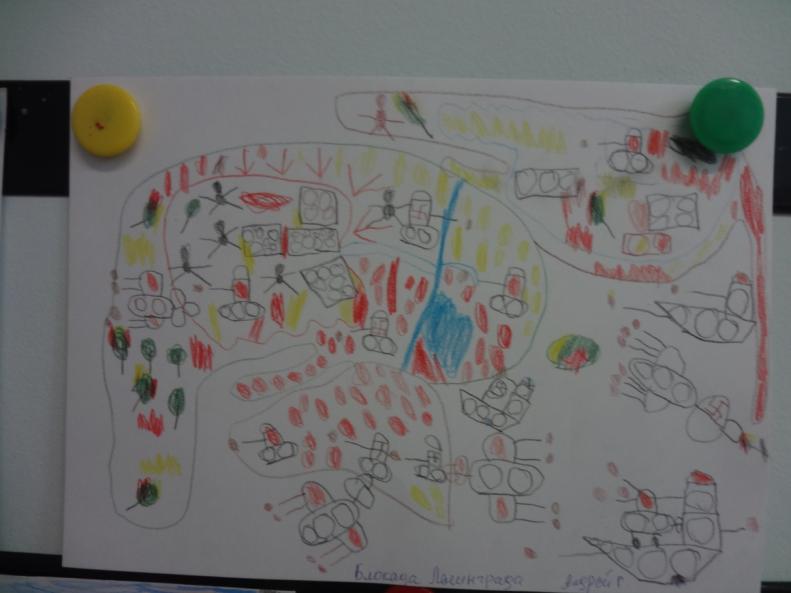 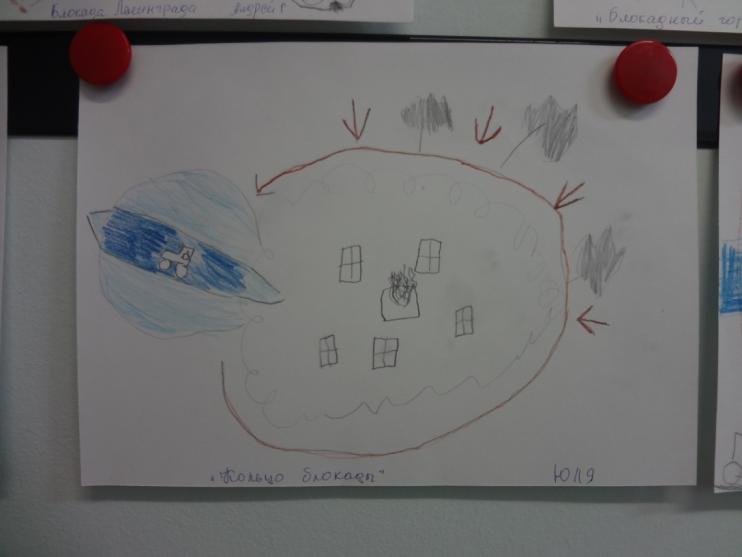